REA en docencia de Economía
Juan Carlos Aguado Franco
Juan Carlos Aguado Franco
REA en docencia de la Economía
Participantes:
Vicepresidente de la Comisión de Educación del Colegio de Economistas de Madrid

Profesores de Economía de Educación Secundaria
Presidenta de la Comisión de Educación del Colegio de Economistas de Madrid
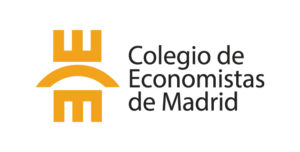 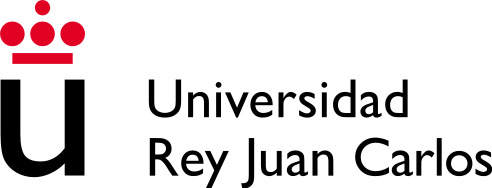 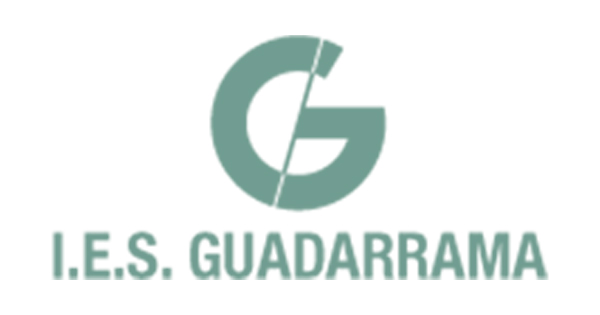 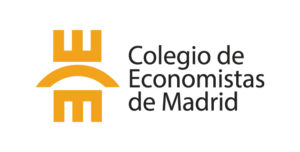 REA en docencia de la Economía
Materiales:
Imágenes
Textos
Vídeos

Aplicación
Wix
REA en docencia de la Economía
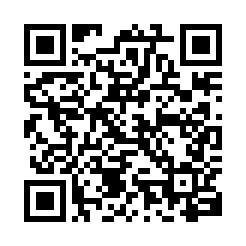 Licencias y créditos
Ilustración: “ Búho libre”, Sergio Rodríguez Asensio.
Licencia: Creative Commons Reconocimiento 4.0 Intl.
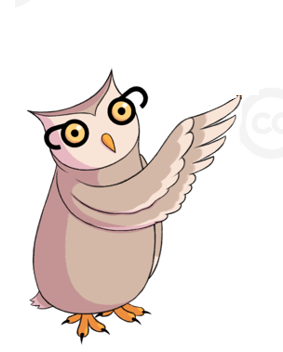 ¡GRACIAS!
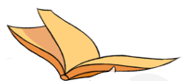 Copyright 2023
Algunos derechos reservados
Esta presentación se distribuye bajo la licencia “Reconocimiento-CompartirIgual 4.0 Internacional” de Creative Commons disponible en
https://creativecommons.org/licenses/by-sa/4.0/deed.es